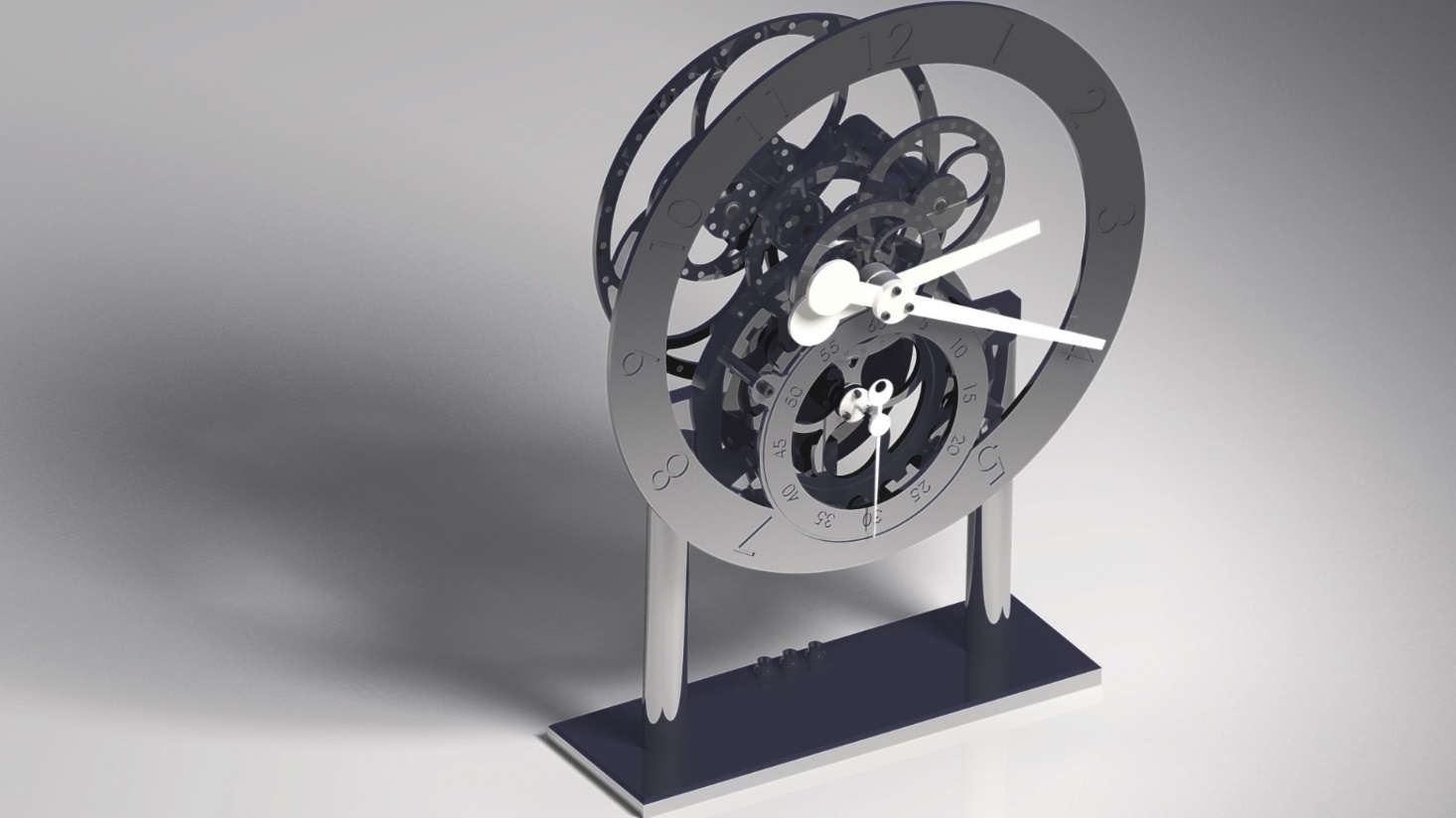 Team: David Smith, Connor Trulock, and Andrew Brackebusch
Magnetic Gear Clock
Objective
Finish the CNC machining.

Continue non CNC Machining from previous semesters .

Electronically document all progress in one location to make the future easier for others.
Master Cam 8 Magnet Wheel
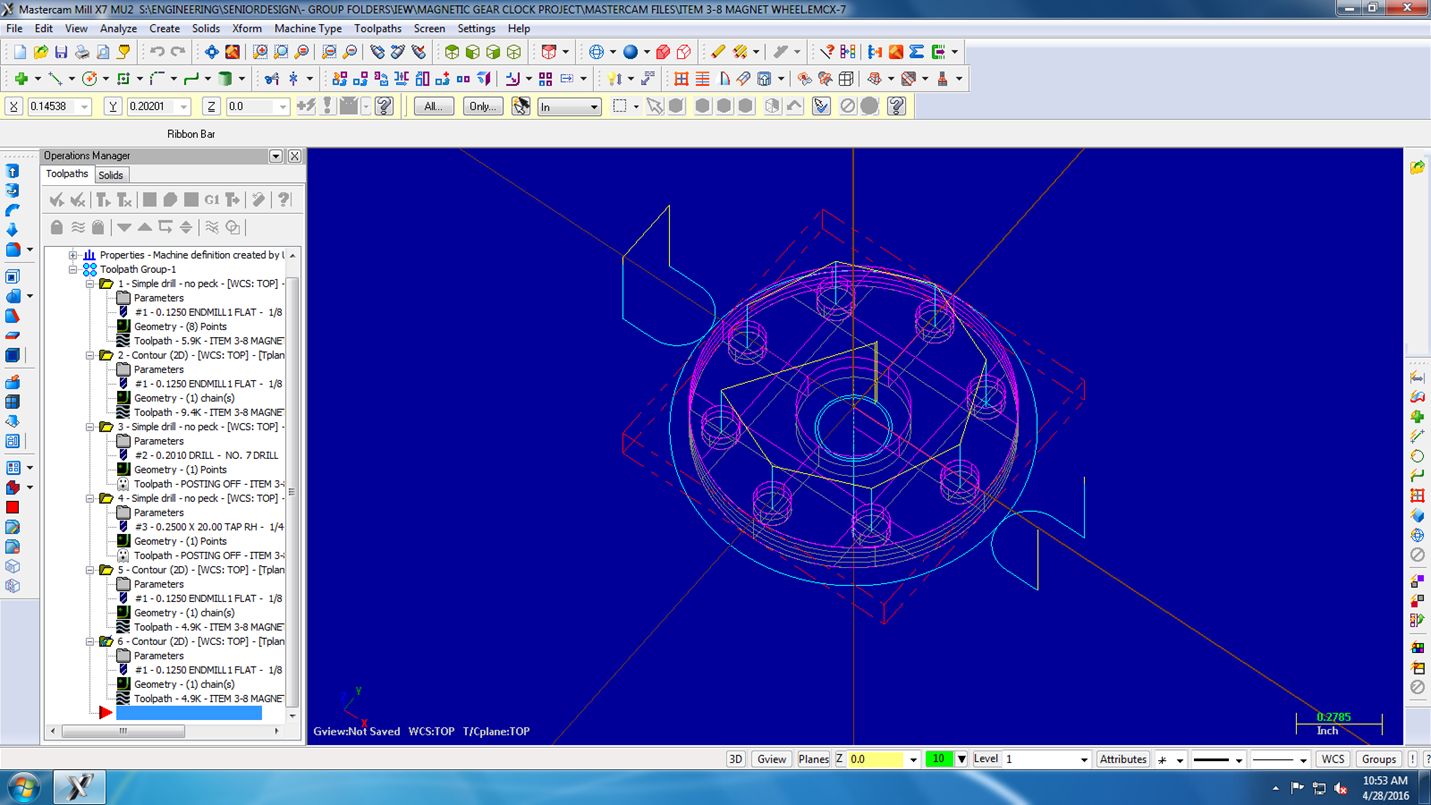 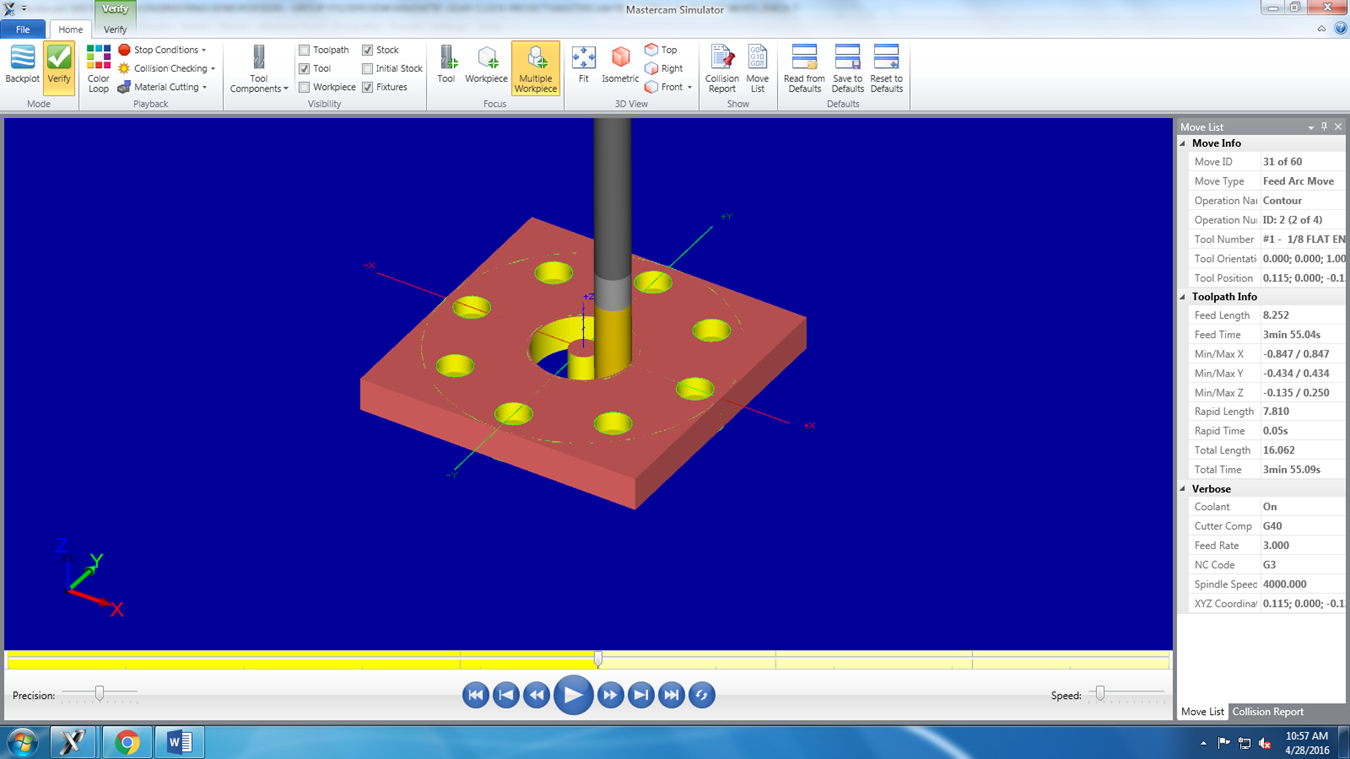 Shop Training and Machining
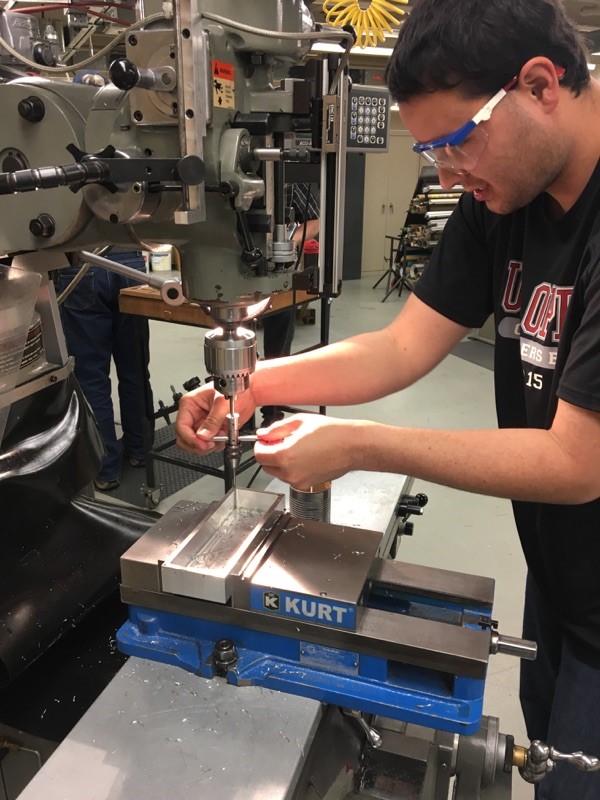 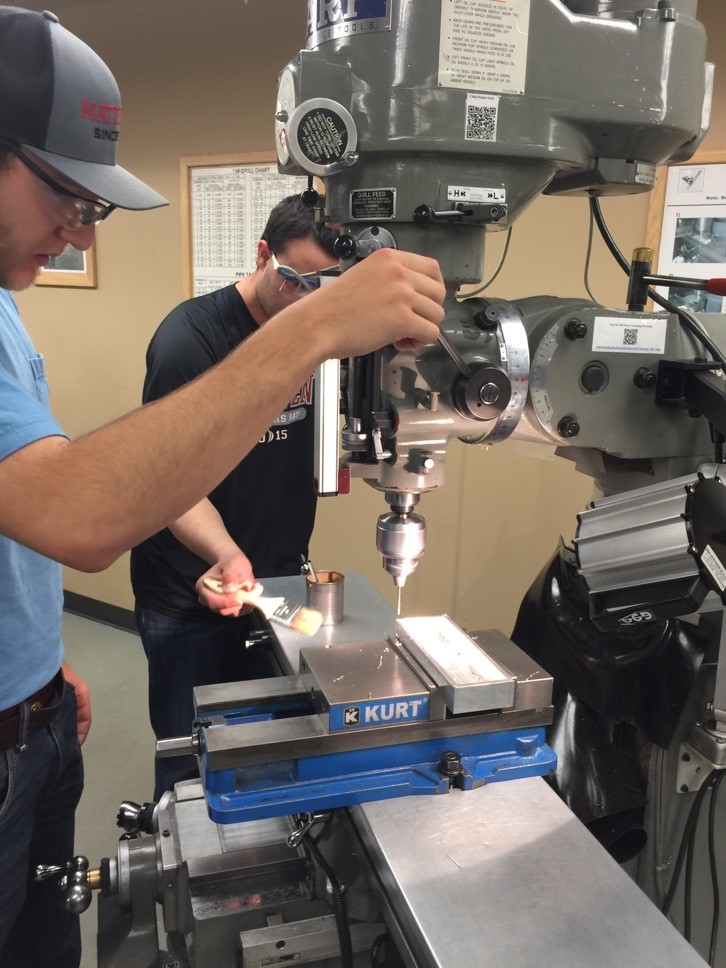 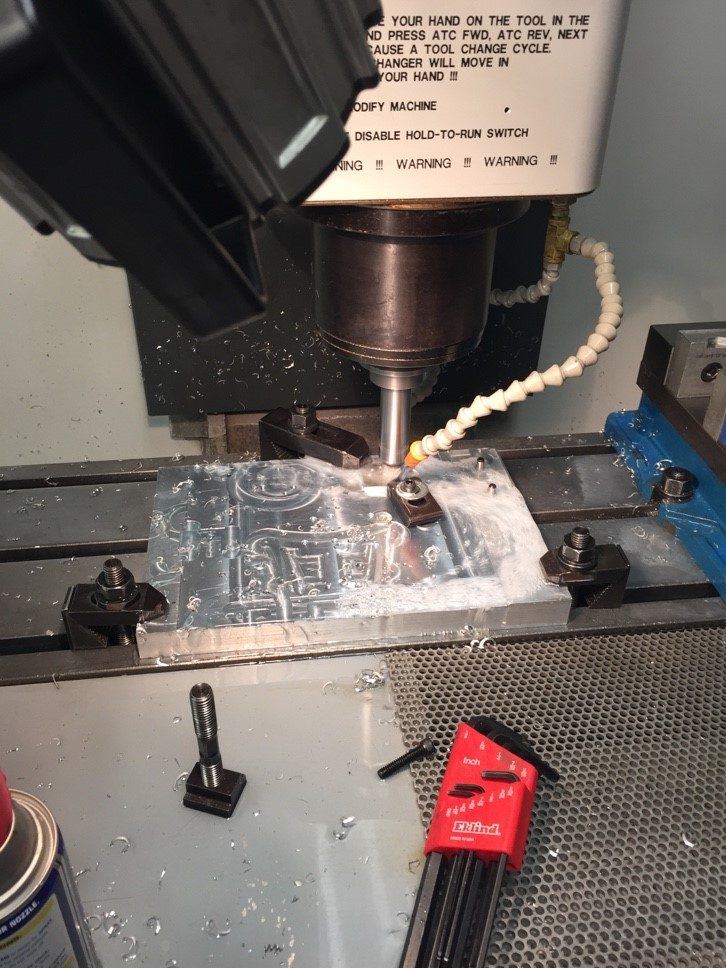 Parts Produced
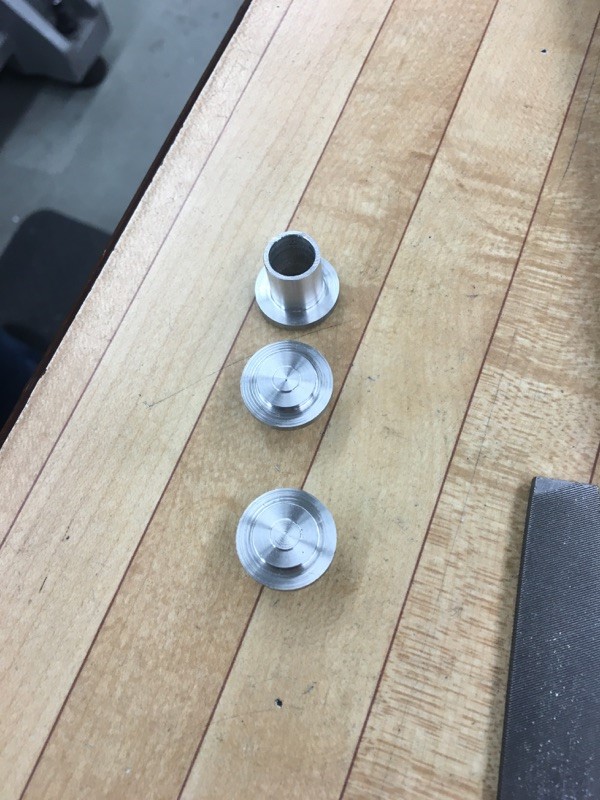 Assorted Standoffs
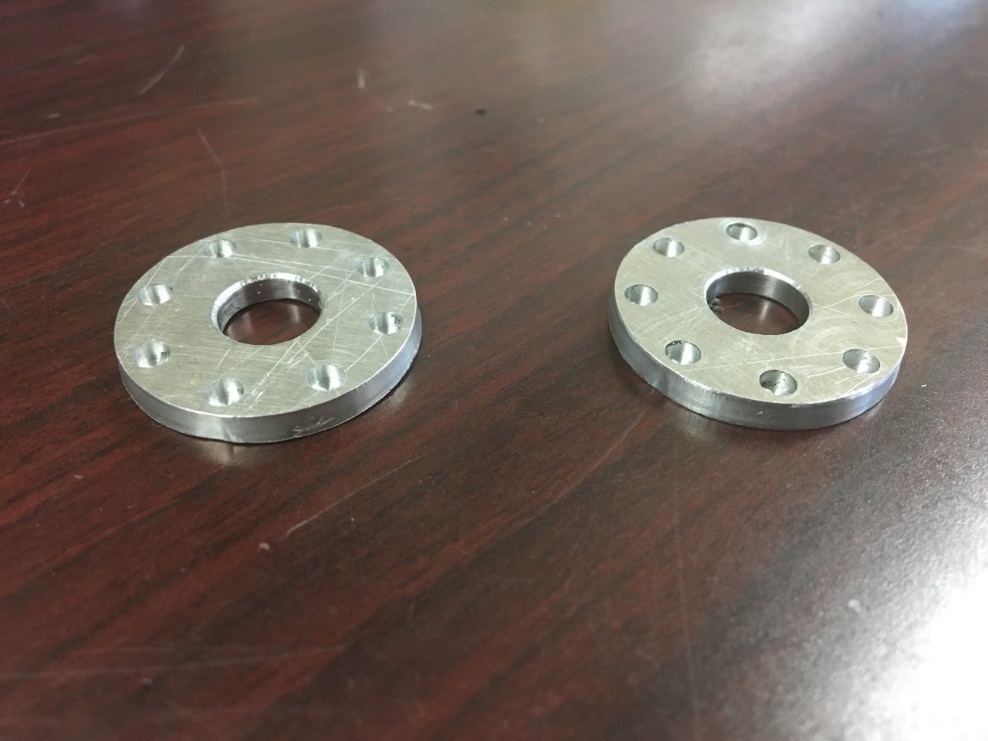 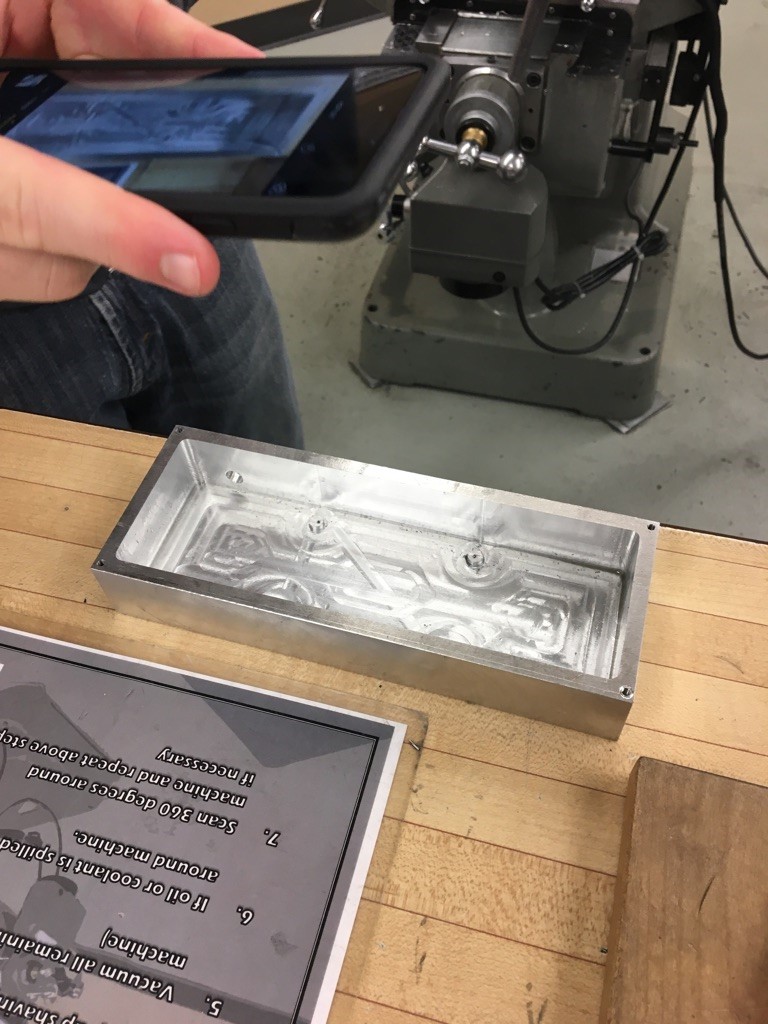 Microcontroller Housing
8-Magnet Wheel
Summary
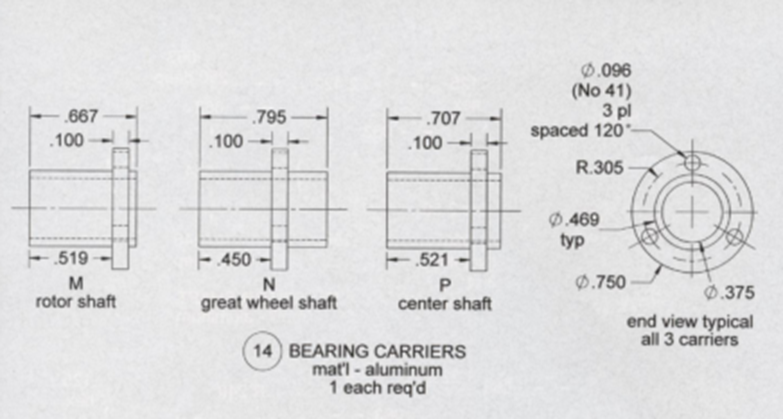 CNC parts are completed.

Microcontroller housing ready for installation of 12V female barrel jack power adapter.

All hard paper copies are scanned and stored for electronic access.
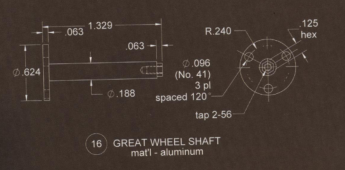